Console Input / Output
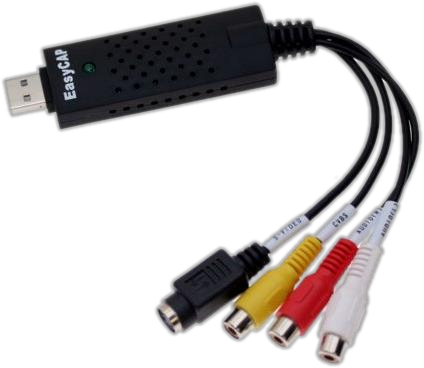 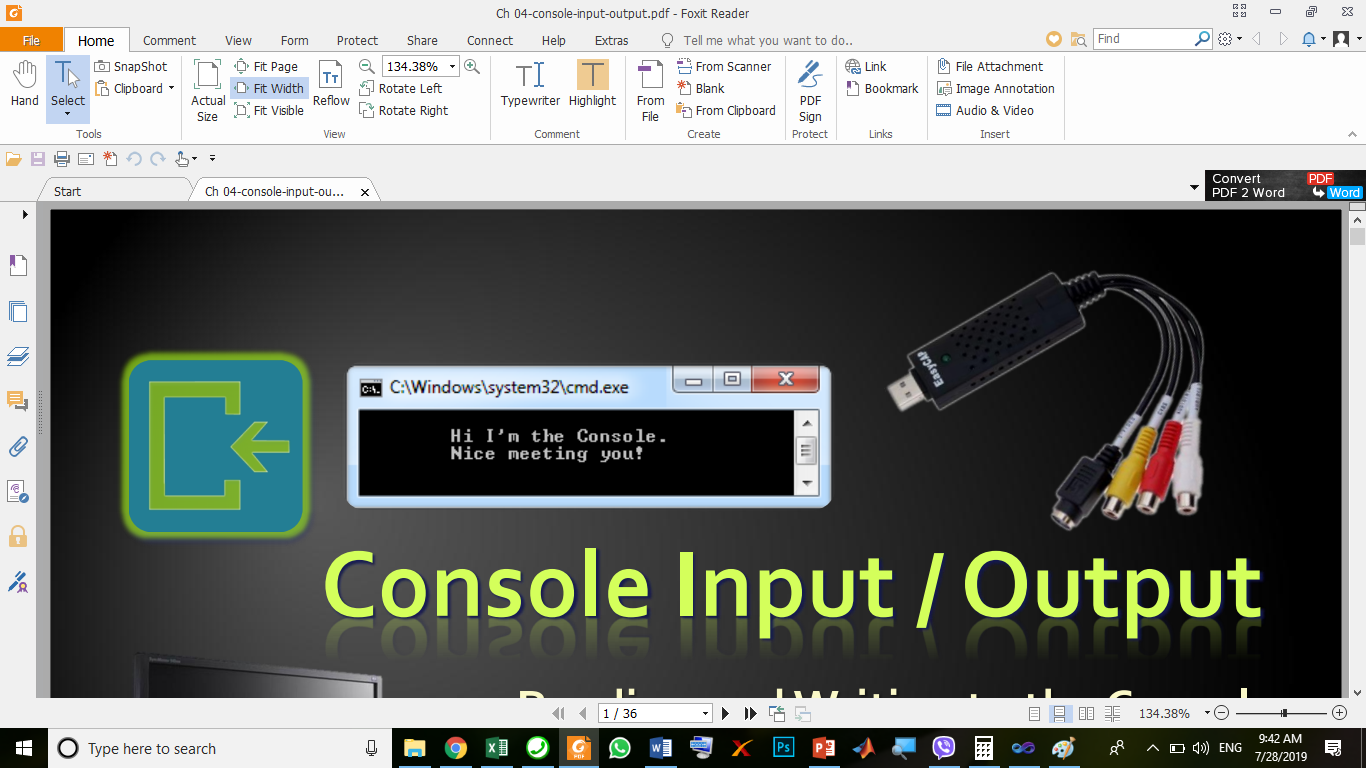 Hawkar Kheder Shaikha
Table of Contents
Printing to the Console Printing Strings and Numbers
Reading from the Console Reading Characters Reading Strings Parsing Strings to Numeral Types Reading Numeral Types
Various Examples
Hawkar Kheder Shaikha
Printing to the Console
 Console is used to display information in a text window Can display different values: Strings Numeral types All primitive data types To print to the console use the class Console (System.Console)
Hawkar Kheder Shaikha
The Console Class
Provides methods for console input and output
Input Read(…) – reads a single character ReadKey(…) – reads a combination of keys ReadLine(…) – reads a single line of characters
Output Write(…) – prints the specified argument on the console WriteLine(…) – prints specified data to the console and moves to the next line
Hawkar Kheder Shaikha
Console.Write(…) Printing more than one variable using a formatting string


 Printing an integer variable



 Next print operation will start from the same line
int a = 15;
Console.Write(a); // 15
double a = 15.5;int b = 14;
Console.Write("{0} + {1} = {2}", a, b, a + b);// 15.5 + 14 = 29.5
Hawkar Kheder Shaikha
Console.WriteLine(…)
Printing more than one variable using a formatting string.
Printing a string variablestring str = "Hello C#!";...Console.WriteLine(str);
Printing more than one variable using a formatting string 
string name = "Marry";int year = 1987;...Console.Write("{0} was born in {1}.", name, year);// Marry was born in 1987.
Hawkar Kheder Shaikha
Printing to the Console – Example
static void Main(string[] args)
        {
            string name = "Peter";
            int age = 18;
            string town = "Sofia";
            Console.Write("{0} is {1} years old from {2}.",
            name, age, town);
            // Result: Peter is 18 years old from Sofia.
            Console.Write("This is on the same line!");
            Console.WriteLine("Next sentence will be" +
            " on a new line.");
            Console.WriteLine("Bye, bye, {0} from {1}.",
            name, town);
            Console.ReadKey();
        }
Hawkar Kheder Shaikha
Using Parameters – Example
static void Main(string[] args)
        {
            int a = 2, b = 3;
            Console.Write("{0} + {1} =", a, b);
            Console.WriteLine(" {0}", a + b);
            // 2 + 3 = 5
            Console.WriteLine("{0} * {1} = {2}",
            a, b, a * b);
            // 2 * 3 = 6
            float pi = 3.14159206f;
            Console.WriteLine("{0:F2}", pi); // 3,14
            Console.WriteLine("Bye – Bye!");
        }
Hawkar Kheder Shaikha
Printing a Menu – Example
static void Main(string[] args)
        {
            double colaPrice = 1.20;
            string cola = "Coca Cola";
            double fantaPrice = 1.20;
            string fanta = "Fanta Dizzy";
            double zagorkaPrice = 1.50;
            string zagorka = "Zagorka";
            Console.WriteLine("Menu:");
            Console.WriteLine("1. {0} – {1}",cola, colaPrice);
            Console.WriteLine("2. {0} – {1}",fanta, fantaPrice);
            Console.WriteLine("3. {0} – {1}",zagorka, zagorkaPrice);
            Console.WriteLine("Have a nice day!");
            Console.ReadKey();
        }
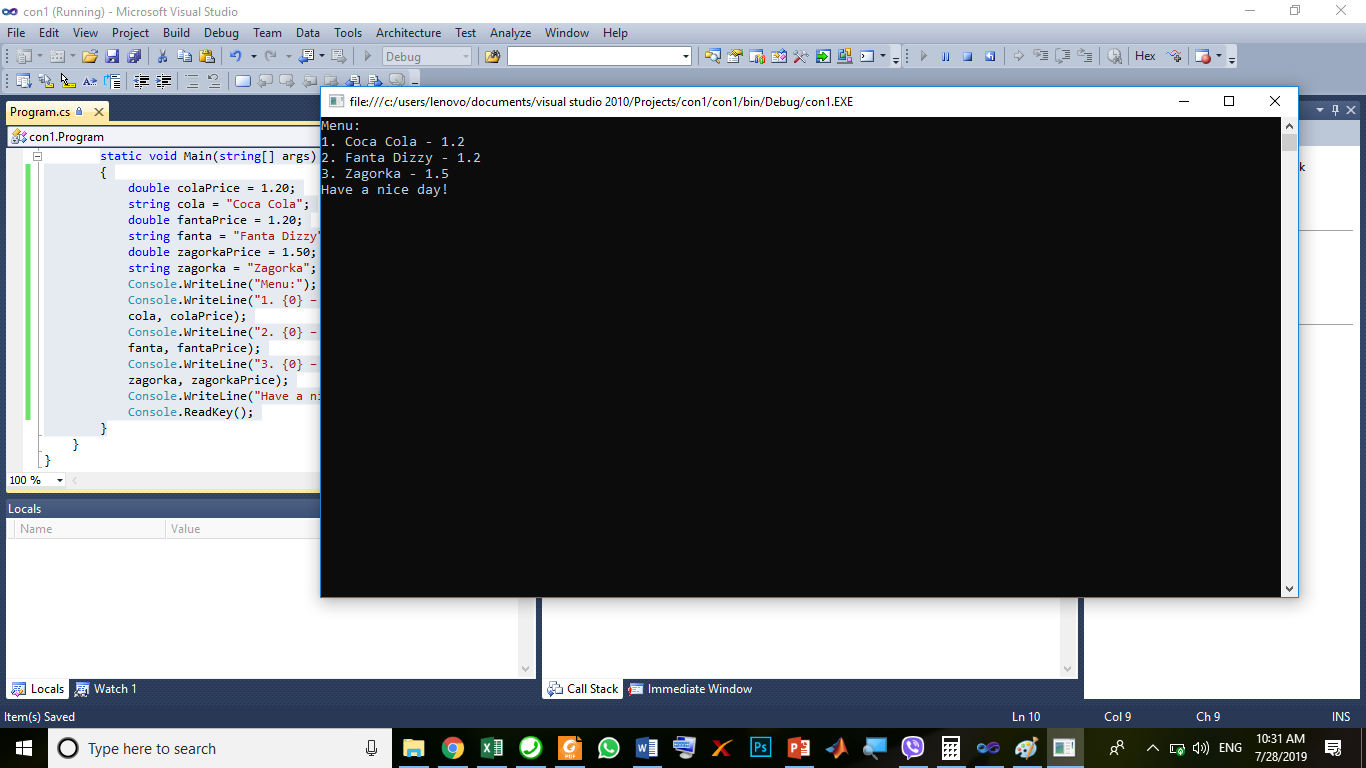 Hawkar Kheder Shaikha
Reading from the Console We use the console to read information from the command line We can read: Characters Strings Numeral types (after conversion) To read from the console we use the methodsConsole.Read() and Console.ReadLine()
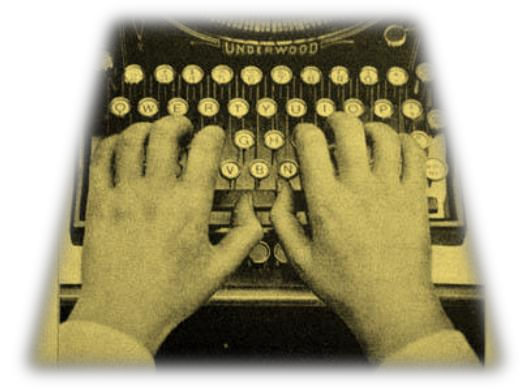 static void Main(string[] args)
        {
            int i = Console.Read();
            char ch = (char)i; // Cast the int to char
            // Gets the code of the entered symbol
            Console.WriteLine("The code of '{0}' is {1}.", ch, i);
            Console.ReadKey();
        }
Hawkar Kheder Shaikha
Console.ReadKey()
Waits until a combination of keys is pressed Reads a single character from console or a combination of keys
Returns a result of type ConsoleKeyInfo KeyChar – holds the entered character Modifiers – holds the state of [Ctrl], [Alt], …
static void Main(string[] args)
        {
            ConsoleKeyInfo key = Console.ReadKey();
            Console.WriteLine();
            Console.WriteLine("Character entered: " + key.KeyChar);
            Console.WriteLine("Special keys: " + key.Modifiers);
            Console.ReadKey();
        }
Hawkar Kheder Shaikha
Console.ReadLine()
 Gets a line of characters Returns a string value Returns null if the end of the input is reached
static void Main(string[] args)
        {
            Console.Write("Please enter your first name: ");
            string firstName = Console.ReadLine();
            Console.Write("Please enter your last name: ");
            string lastName = Console.ReadLine();
            Console.WriteLine("Hello, {0} {1}!",firstName, lastName);
            Console.ReadKey();
        }
Hawkar Kheder Shaikha
Reading Numeral Types
Numeral types can not be read directly from the console
To read a numeral type do the following:1. Read a string value2. Convert (parse) it to the required numeral type
int.Parse(string) – parses a string to int
Numeral types have a method Parse(…) for extracting the numeral value from a string int.Parse(string) – string  int long.Parse(string) – string  long float.Parse(string) – string  float Causes FormatException in case of error
Hawkar Kheder Shaikha
Example:
static void Main(string[] args)
        {
            int a = int.Parse(Console.ReadLine());
            int b = int.Parse(Console.ReadLine());
            Console.WriteLine("{0} + {1} = {2}",a, b, a + b);
            Console.WriteLine("{0} * {1} = {2}",a, b, a * b);
            float f = float.Parse(Console.ReadLine());
            Console.WriteLine("{0} * {1} / {2} = {3}",a, b, f, a * b / f);
            Console.ReadKey();
        }
Hawkar Kheder Shaikha
Converting Strings to Numbers
Converting can also be done using the methods of the Convert class Convert.ToInt32(string) – string  int Convert.ToSingle(string)– string  float Convert.ToInt64(string)– string  long Internally uses the parse methods of the numeral types
static void Main(string[] args)
        {
            string s = "123";
            int i = Convert.ToInt32(s); // i = 123
            long l = Convert.ToInt64(s); // l = 123L
            string invalid = "xxx1845";
            int value = Convert.ToInt32(invalid); // FormatException
            Console.ReadKey();
        }
Ask Mr. Google: what is the difference between ToInt32() and ToInt64()?
Hawkar Kheder Shaikha
Error Handling when Parsing
Sometimes we want to handle the errors when parsing a number
use TryParse():
static void Main(string[] args)
        {
            string str = Console.ReadLine();
            int number;
            if (int.TryParse(str, out number))
            {
                Console.WriteLine("Valid number: {0}", number);
            }
            else
            {
                Console.WriteLine("Invalid number: {0}", str);
            }
            Console.ReadKey();
        }
Hawkar Kheder Shaikha
Printing a Letter – Example:
static void Main(string[] args)
        {
            Console.Write("Enter person name: ");
            string person = Console.ReadLine();
            Console.Write("Enter company name: ");
            string company = Console.ReadLine();
            Console.WriteLine(" Dear {0},", person);
            Console.WriteLine("We are pleased to tell you " +
            "that {1} has chosen you to take part " +
            "in the \"Introduction To Programming\" " +
            "course. {1} wishes you good luck!",
            person, company);
            Console.WriteLine(" Yours,");
            Console.WriteLine(" {0}", company);
            Console.ReadKey();
        }
Hawkar Kheder Shaikha
Calculating Area – Example
static void Main(string[] args)
        {
            Console.WriteLine("This program calculates " +
                "the area of a rectangle or a triangle");
            Console.Write("Enter a and b (for rectangle) " +
            " or a and h (for triangle): ");
            int a = int.Parse(Console.ReadLine());
            int b = int.Parse(Console.ReadLine());
            Console.Write("Enter 1 for a rectangle or 2 " +
            "for a triangle: ");
            int choice = int.Parse(Console.ReadLine());
            double area = (double)(a * b) / choice;
            Console.WriteLine("The area of your figure " +
            " is "+ area);
            Console.ReadKey();
        }
Hawkar Kheder Shaikha
Exercises
1. Write a program that reads 3 integer numbers from the console and prints their sum.2. Write a program that reads the radius r of a circle and prints its perimeter and area.3. A company has name, address, phone number, fax number, web site and manager. The manager has first name, last name, age and a phone number. Write a program that reads the information about a company and its manager and prints them on the console. 
4. Write a program that reads two positive integer numbers and prints how many numbers p exist between them such that the reminder of the division by 5 is 0 (inclusive). Example: p(17,25) = 2.5. Write a program that gets two numbers from the console and prints the greater of them. Don’t use if statements.6. Write a program that reads the coefficients a, b and c of a quadratic equation ax2+bx+c=0 and solves it (prints its real roots).
Hawkar Kheder Shaikha
7. Write a program that gets a number n and after that gets more n numbers and calculates and prints their sum.8. Write a program that reads an integer number n from the console and prints all the numbers in the interval [1..n], each on a single line.9. Write a program to print the first 100 members of the sequence of Fibonacci: 0, 1, 1, 2, 3, 5, 8, 13, 21, 34, 55, 89, 144, 233, 377, …10. Write a program to calculate the sum (with accuracy of 0.001): 1 + 1/2 - 1/3 + 1/4 - 1/5 + ...
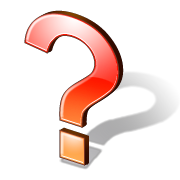 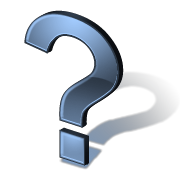 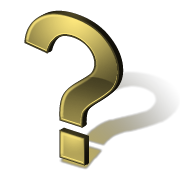 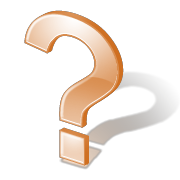 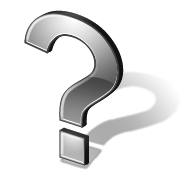 Hawkar Kheder Shaikha